Unit 13
We're trying to save the earth!
第2课时
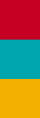 WWW.PPT818.COM
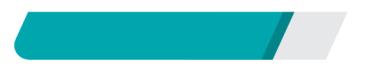 课内基础自测
第2课时分层训练
Ⅰ.根据句意及汉语提示写出所缺的单词
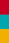 1．I think it is ________(残忍的) to kill the animals.
2．2017·宿迁Most people in China couldn't  ________(买得起) cars twenty years ago. 
3．Reading in the sun is ________(有害的) to your eyes.
cruel
afford
harmful
第2课时分层训练
4．The government has made some ________(法律) to protect the wild animals.
5．About 70 million sharks are traded in this ________(行业) every year.
laws
industry
第2课时分层训练
Ⅱ.从方框中选出合适的短语，并用其适当形式填空
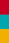 1．Please remember to ________________ the computer when you don't use it. It is a way to save energy.
2．We have learned twelve units ___________.
turn off
so far
第2课时分层训练
3．How much did you ___________ your books  yesterday?
4．Have you ever ______________ an environmental project?
5．He had his finger _________ in an accident at work.
6．Junk food ________________ humans' health.
pay for
taken part in
cut off
is harmful to
第2课时分层训练
Ⅲ.根据汉语意思完成句子
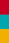 1．他们在山顶发现了一座古老的庙宇。
They found an old temple ________ ________ ________ ________ the mountain.
2．她不能再忍受这里的噪声了。
She can ________ ________ stand the noise here.
at                the                top                 of
no               longer
第2课时分层训练
3．吸烟对你的健康没有好处。
Smoking is not ________ ________ your health.
4．该采取行动了，但我们还没有做好准备。
It's time to ________ ________， but we haven't got ready.
5．不仅他，而且我们也喜欢这首歌。
________ ________ he ________ ________ we are fond of the song.
good             for
take          action
but            also
Not           only
第2课时分层训练
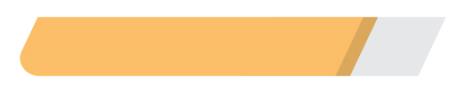 课后巩固提升
Ⅰ.单项选择
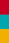 (　　)1.2018·天津I am afraid we can not ________to take a taxi. Let's go by underground instead. 
A．refuse    B．afford 
C．forget    D．fall
B
第2课时分层训练
(　　)2.2018·广东It is said that the number of forest parks in Guangdong ________ to more than 1，000 so far.
A．increase             B．increased 
C．has increased    D．will increase
(　　)3.2018·河北Look at the picture. The top five TV plays ________ in it. 
A．list            B．are listed
C．will list    D．will be listed
C
B
第2课时分层训练
(　　)4.2017·黄冈—Can you tell me how long you ________ the Huawei mobile phone, Mr. Zheng?
—Nearly a year. It works very well.
A．will buy          B．have had  
C．have bought   D．had had
B
第2课时分层训练
(　　)5.After dinner, he used to ________ computer games, but now he gets used to ________. 
A．play;  walk          B．playing;  walking
C．play;  walking    D．playing; walk
C
【解析】 used to表示“过去常常”，后跟动词原形；be/get used to表示“习惯于”，后跟名词、代词或动名词，故答案为C。
第2课时分层训练
(　　)6.2017·呼和浩特________ Lucy ________ you can't go to the party. One of you has to stay at home to look after your grandma. 
A．Neither; nor   
B．Either; or  
C．Not only; but also  
D．Both; and
B
第2课时分层训练
(　　)7. 2018·乌鲁木齐________ people prefer HUAWEI phones, and about ________ of them are adults.
A．The number of; four­fifths 
B．A number of; four­fifth
C．A number of; four­fifths 
D．The number of; four­five
C
第2课时分层训练
(　　)8. 2018·河南—Excuse me. Do you know________？
—Sorry, I don't know, either. 
A．how to check out a book 
B．when will the concert begin 
C．that there is a bank near here 
D．how long the meeting would last
A
第2课时分层训练
Ⅱ.2017·莱芜阅读理解
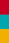 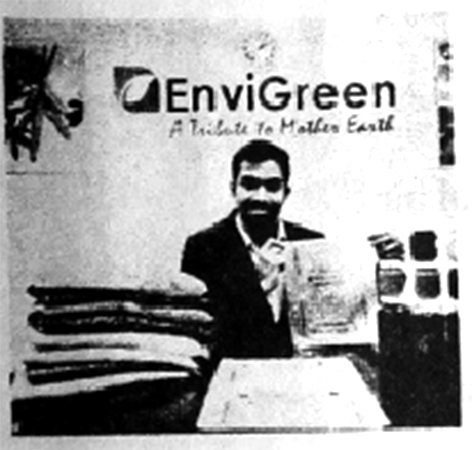 How do you deal with plastic bags from the supermarket? Throw them away or recycle them? How about eating them?
第2课时分层训练
The bags are no harmful to the environment. Humans and animals can safely eat them. Indian company EnviGreen has made a bag with natural materials. It looks and feels just like plastic, but can be broken down(分解) easily.
        Ashwath Hedge who set up the EnviGreen company spent four years doing experiments(实验) with 12 natural materials. They include potatoes, corn, vegetable oil and bananas. He made the materials into liquid(液体) and used the liquid to make the bag.
第2课时分层训练
Although the EnviGreen bag is more expensive than a common plastic bag, it has many advantages. According to The Wall Street Journal, it takes 1，000 years for common plastic bags to break down. But an EnviGreen bag can naturally break down in less than 180 days. It also breaks down in less than a day in water, and in less than a minute in boiling water. Hedge was happy to show it in his  interview; he put an EnviGreen bag in water and ate it with a smile.
第2课时分层训练
There are more than 15，000 tons of plastic waste in India every day. But only 9，000 tons are processed. In China, 3 billion plastic bags are used every day. Maybe the EnviGreen bag could be a solution(解决方法) to the world problem of plastic pollution.
第2课时分层训练
[主旨大意]本文介绍了Ashwath Hedge通过实验发明了一种人们和动物可以食用的包装袋，这种包装袋对环境不再有危害，易溶解，在水中溶解得更快。它虽然比普通塑料包装袋价格贵一点，但是其优点很多。这种包装袋可能是解决世界上塑料污染的有效办法。
第2课时分层训练
(　　)1.According to Paragraph 2, we can know the following EXCEPT ________．
A．the EnviGreen bag can break down easily　
B．the EnviGreen bag is made from natural materials
C．the EnviGreen bag can be eaten by humans and animals
D．the EnviGreen bag is a little harmful to the environment
D
第2课时分层训练
(　　)2.The main idea of the third paragraph is “________”. 
A．What Hedge thinks of the new bag
B．How Hedge makes the EnviGreen bag
C．Who sets up the EnviGreen company
D．How long it takes Hedge to make the bag
B
【解析】通读第三段可知，该段主要介绍的是Ashwath Hedge四年来是如何通过实验研究了12种天然物质，制作出这种环保包装袋的。故选B。
第2课时分层训练
(　　)3.The underlined sentence in Paragraph 4 shows that the EnviGreen bag ________. 
A．is safe and can break down quickly
B．is useful although it is more expensive
C．looks and feels like a common plastic bag　
D．will be used more widely than a common bag
A
第2课时分层训练
(　　)4.The EnviGreen bag breaks down fastest in ________．
A．hot air  
B．cold water
C．boiling water  
D．natural air
C
第2课时分层训练
(　　)5.From the last paragraph, we can infer(推断) ________．
A．all of India's plastic waste is processed
B．India has the most plastic waste in the  world
C．China produces more plastic waste than India
D．the EnviGreen bag may help solve the problem of plastic pollution
D
【解析】由最后一段最后一句可知，the EnviGreen bag也许可以帮助人们解决塑料污染问题。故选D。
第2课时分层训练
Ⅲ.2018·南充根据短文内容及首字母提示补全短文
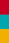 Save Our Environment 
        There is no doubt that global warming has become one of the biggest problems we face today. So it's important for us to protect our environment.
第2课时分层训练
As middle school students, what can we do? First of all, try to take bicycles and public transportation to school instead of cars 1.b________ it will make less CO2 (二氧化碳). It can not only be good for our health, but also make it possible for us to get closer 2.t____ nature. Then, it's necessary to 3.p________ up rubbish and put it into dustbins(垃圾桶). Planting more trees can also help a lot. However, we should never forget to turn off the lights when we leave the classroom.
ecause
o
ick
第2课时分层训练
4.B________， why not reuse water and paper to live a low­carbon life?
        I think it's everyone's duty to help our earth. And even the simplest activities can make a real 5.d________ to our environment. So don't put it off! Let's do what we can to protect our home. I believe we will make our world more and more beautiful.
esides
ifference